Carl Jung and Archetypes
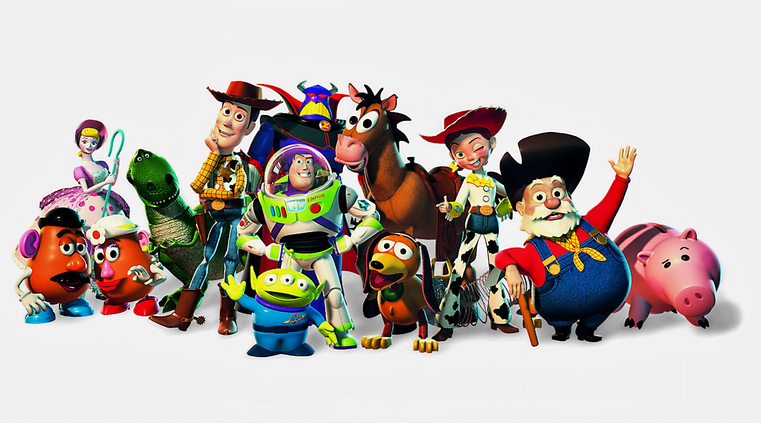 Carl Jung
Freud’s a dirtbag….
1875-1961
Freud’s BFF
Friendship ended over furious argument over the nature of the unconscious
Psychotic breakdown
Supported Nazis
Believed all humans share a vast collective unconscious, not just a personal unconscious.
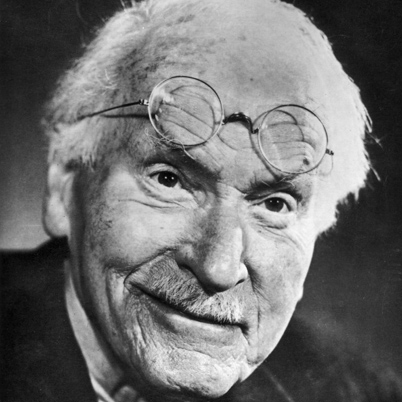 Collective Unconscious
Woah, man, that’s, like, totally far out.
All humans share universal memories, symbols, images, and themes
Called “archetypes”
Holds true across all peoples and cultures
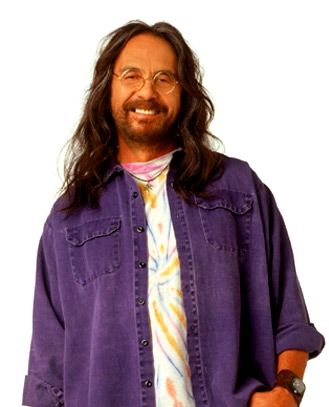 Archetypes
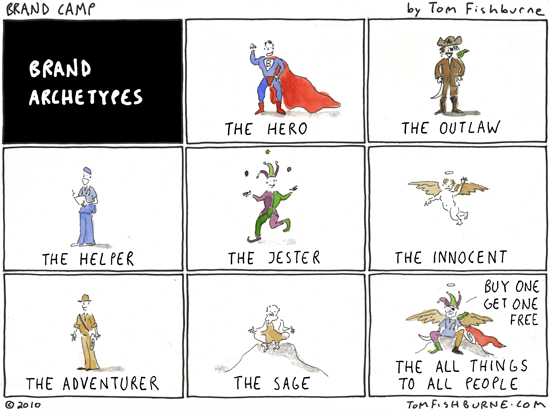 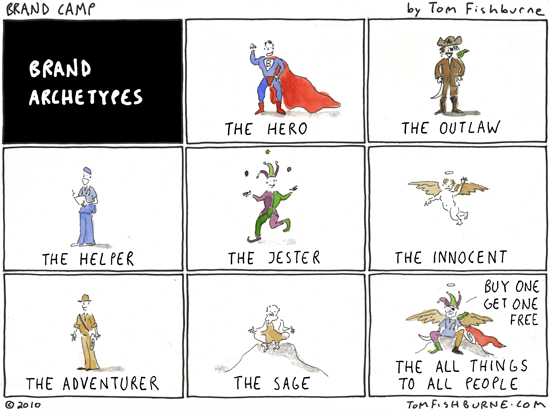 A very typical example of a certain person or thing.
Can be found in fairy tales, legends, and popular stories.
A quintessential model of the…
Hero
Nurturing mother
Powerful father
Wicked witch
Etc.
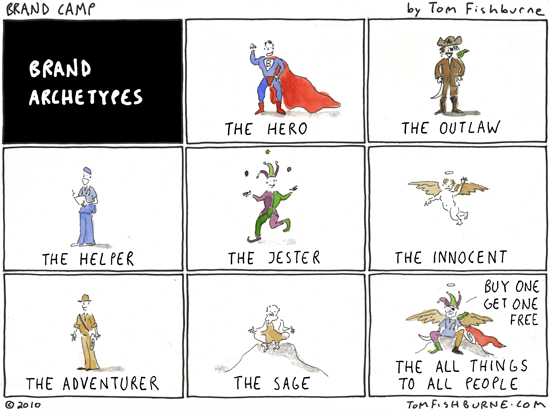 The Hero
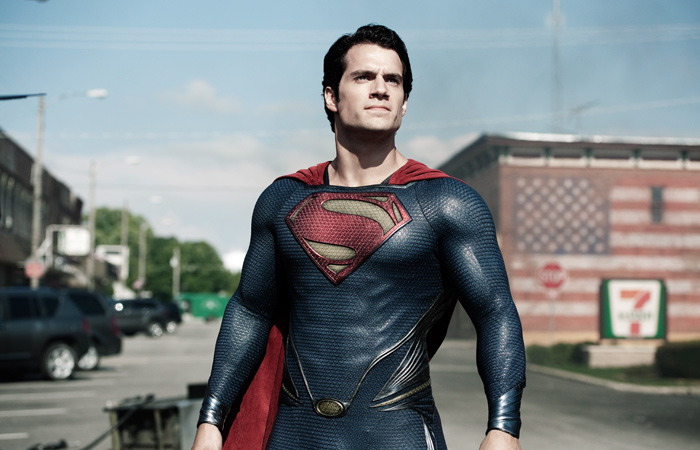 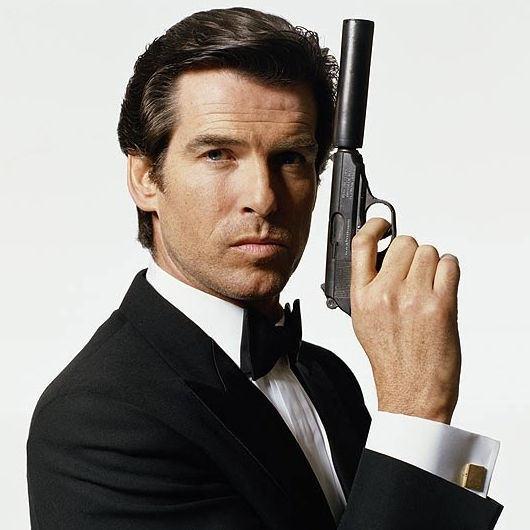 Larger-than-life character that often goes on some kind of journey or quest.
Demonstrates the qualities and abilities valued by his culture.
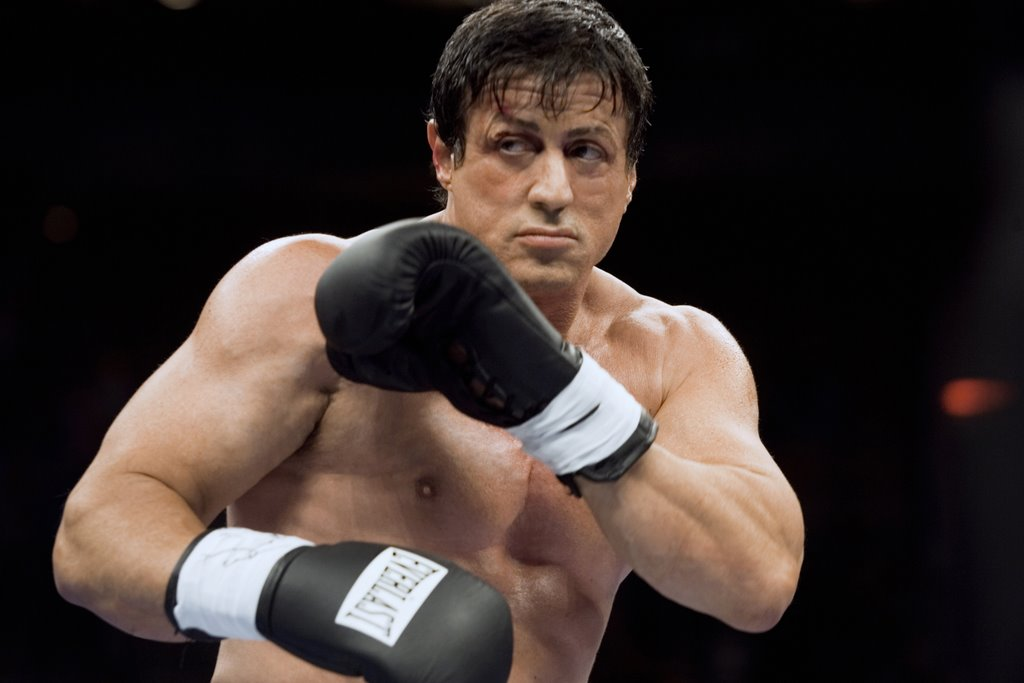 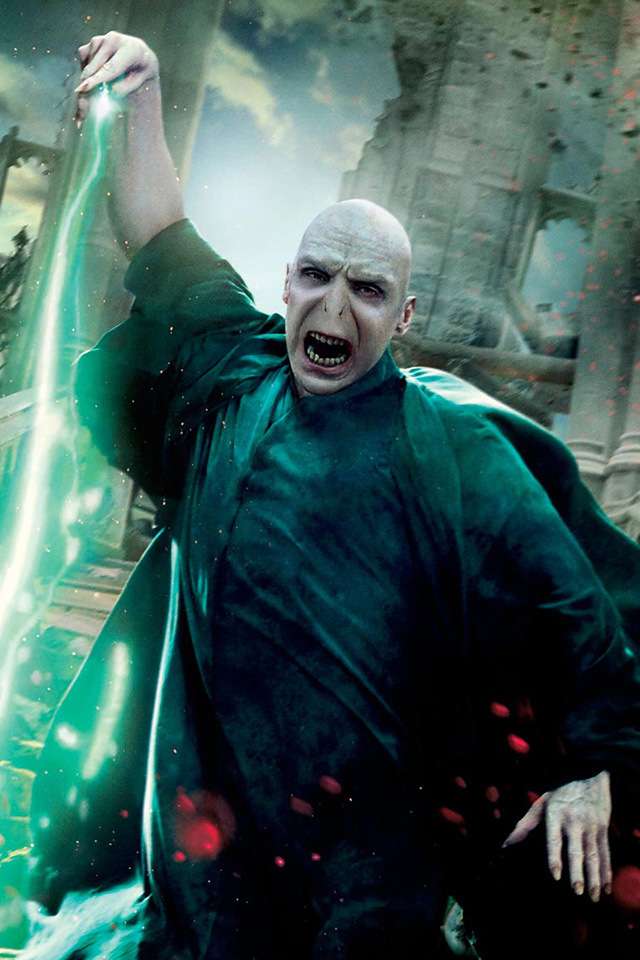 The Villain
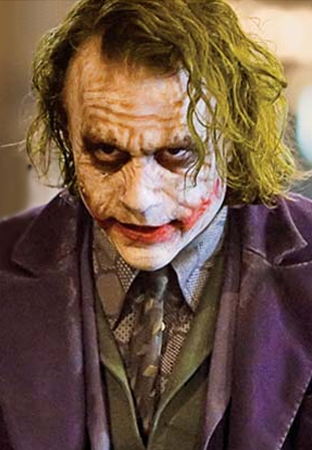 The antagonist working in opposition to the hero
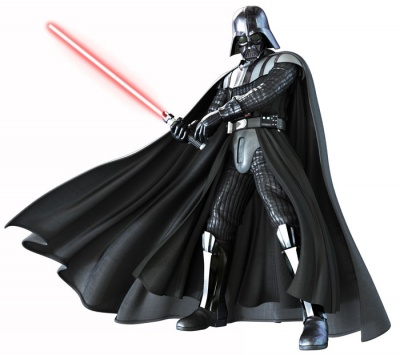 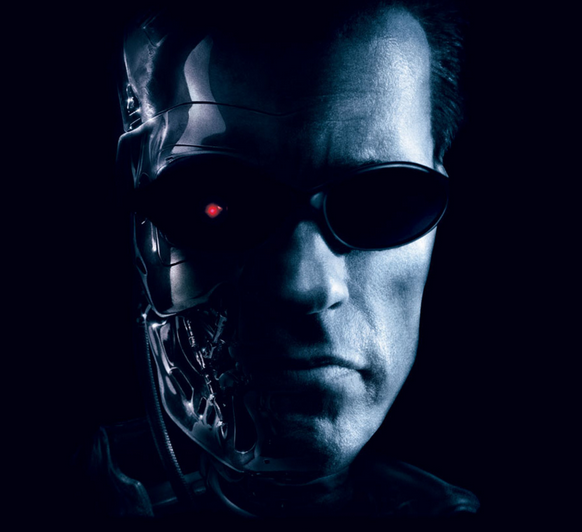 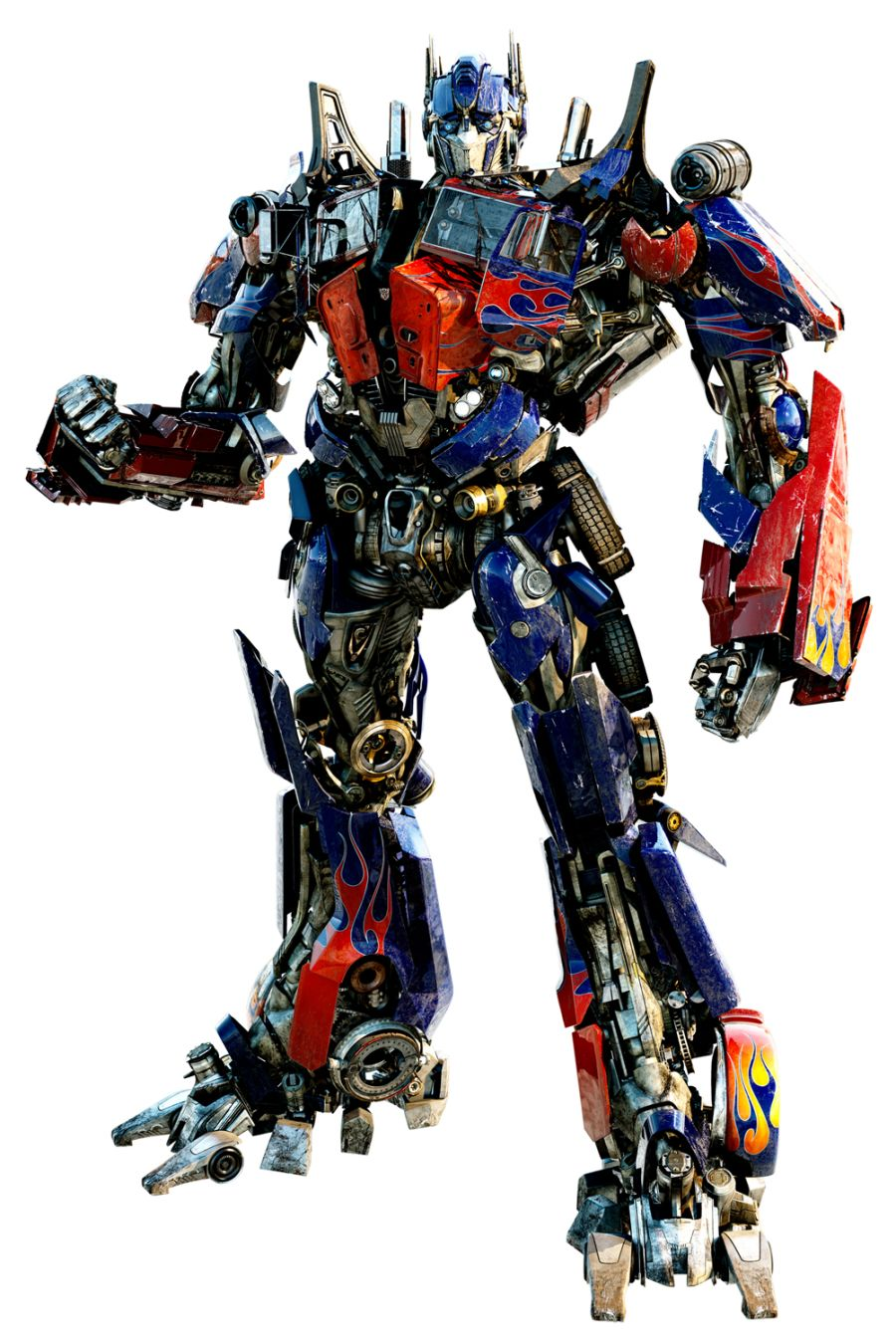 The Wise Father
The protector and leader
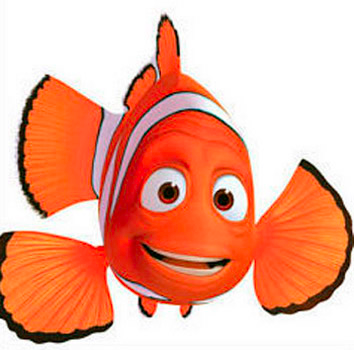 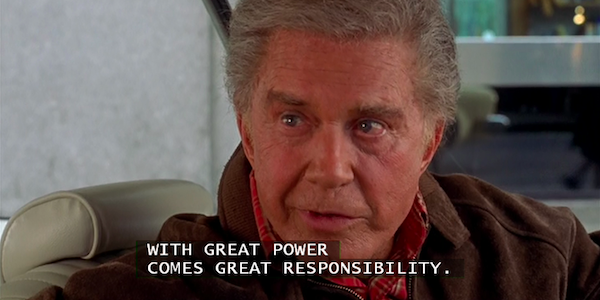 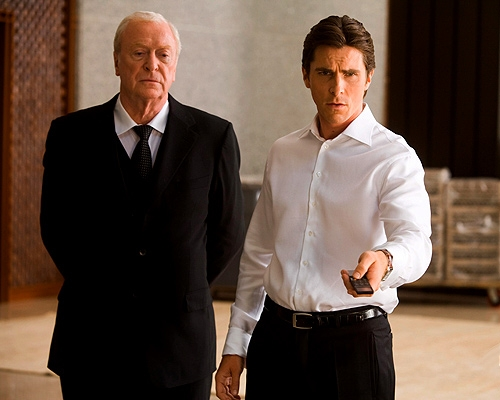 The Nurturing Mother
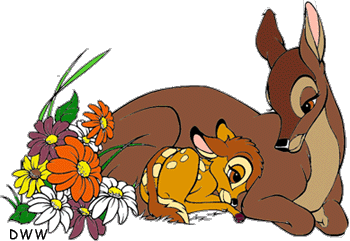 The protective nurturer and gentle provider
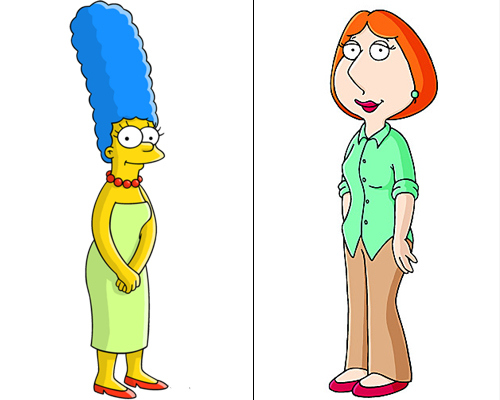 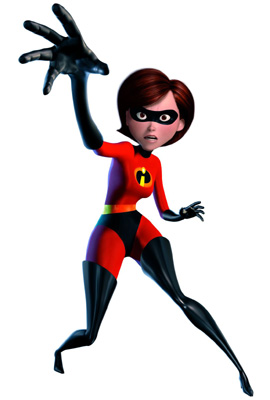 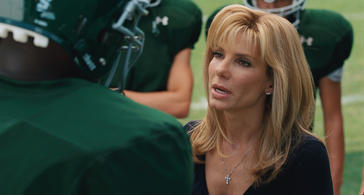 The Underdog
Characters who are always in the wrong place at the wrong time, but who usually win something of value in the end
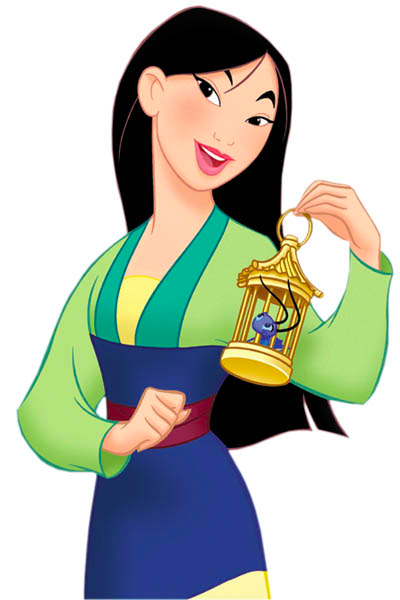 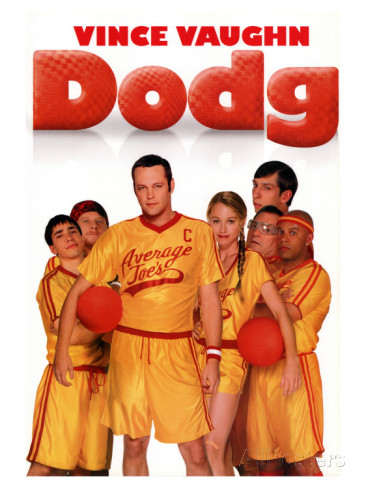 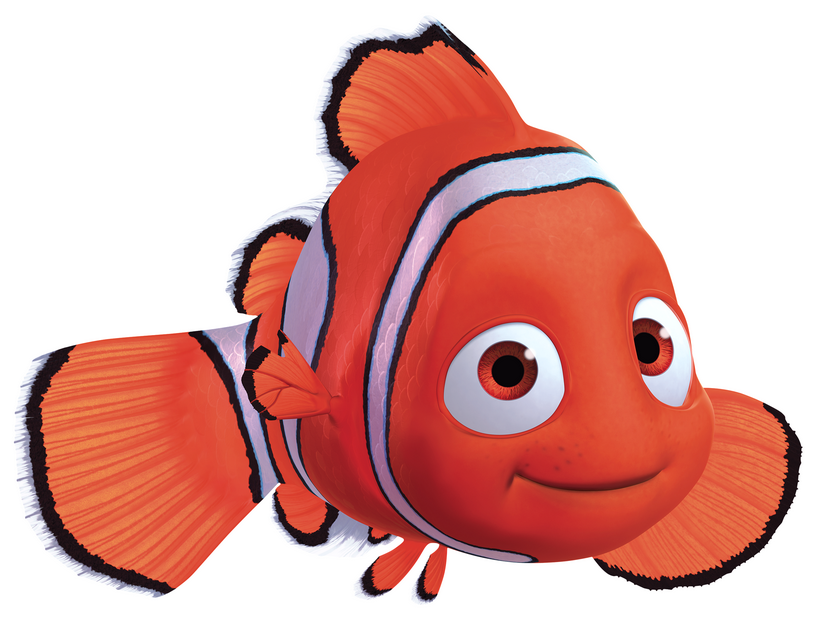 The Trickster
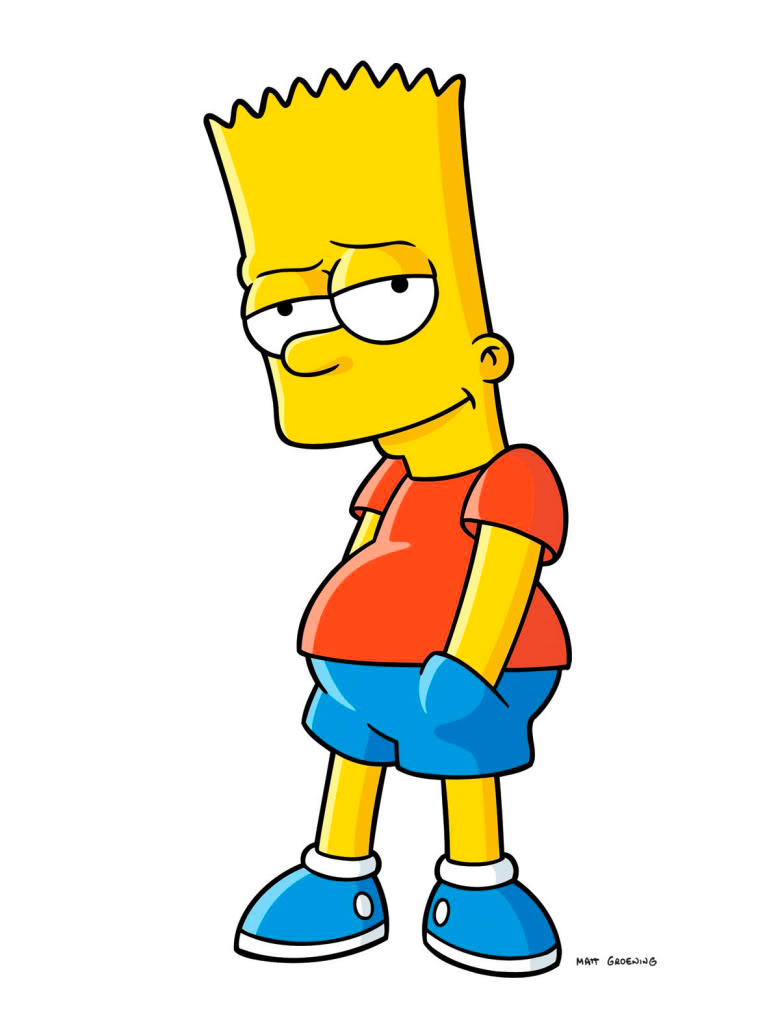 Characters who trick others to get them to do what she/he wants – they can be both virtuous and wicked.
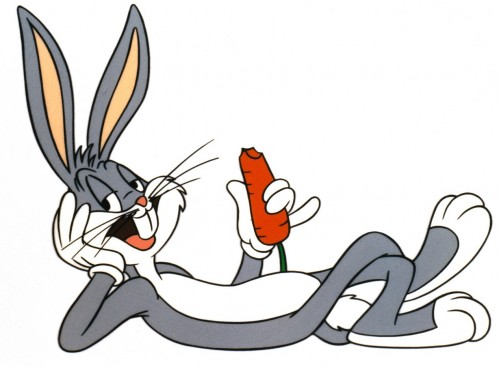 The Fool
Always optimistic things will turn out well.  Has time for silly antics.  Wears his/her heart on sleeve.
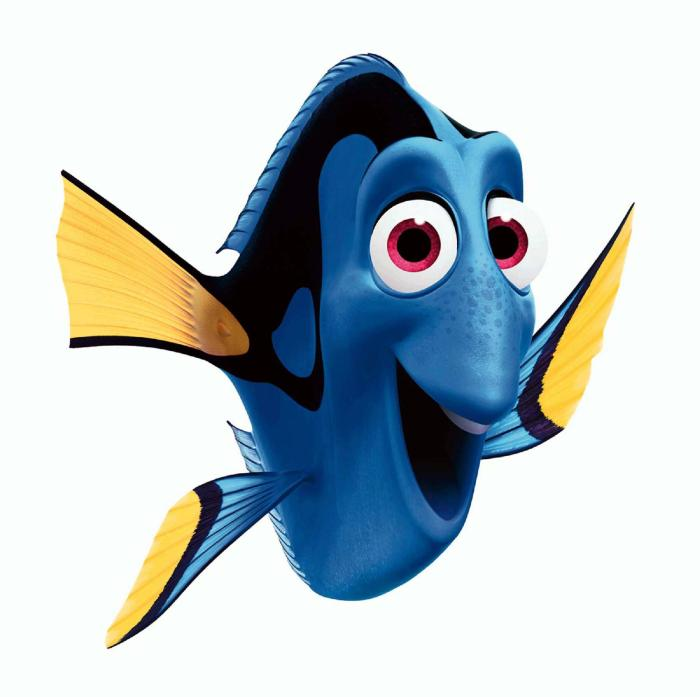 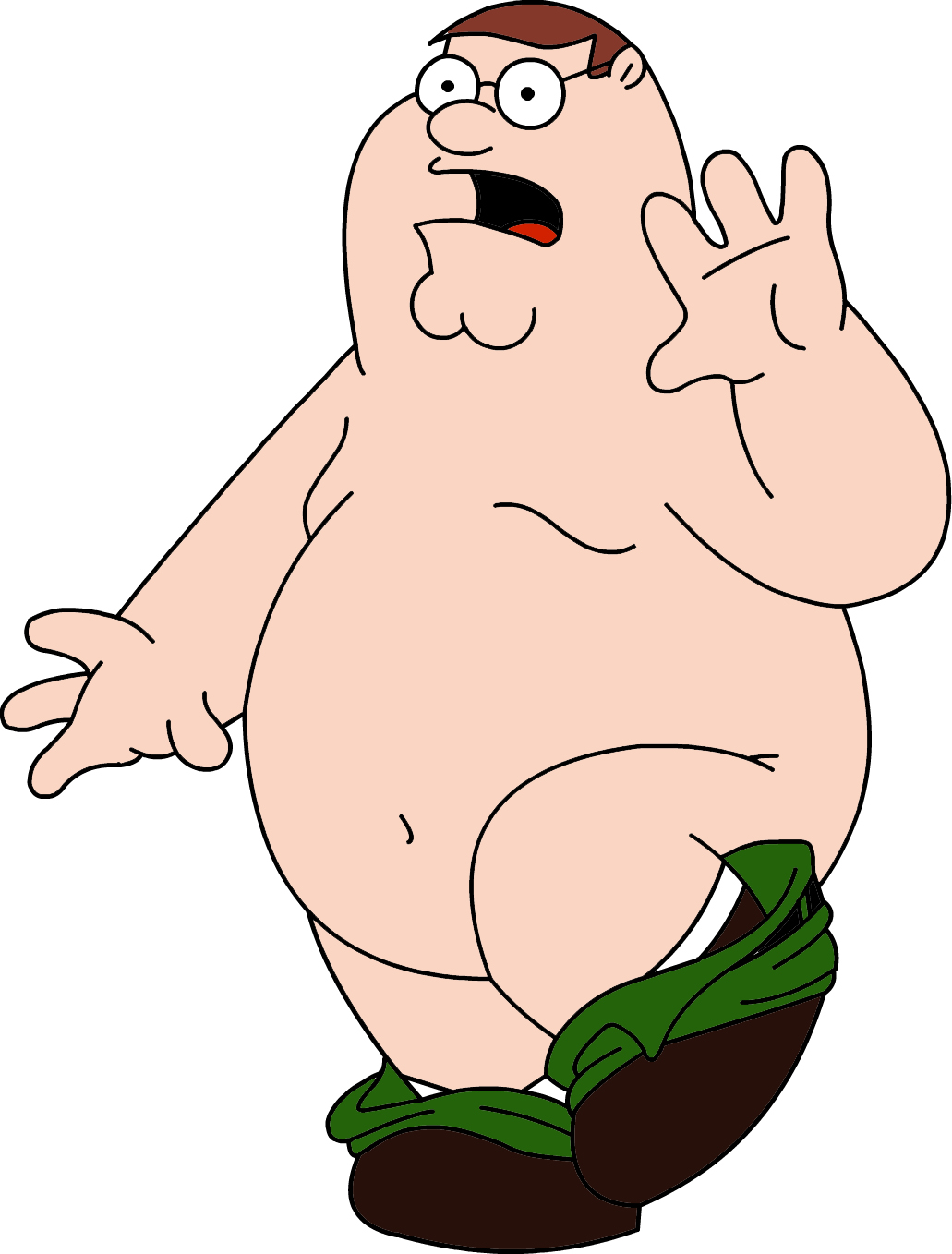 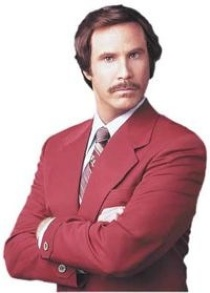 The Fatal Woman or Temptress
A woman who uses her power (intellect, magic, or most of all, beauty) to make men, especially the Hero, weak
Try it!Match the Toy Story characters below with their archetypes.
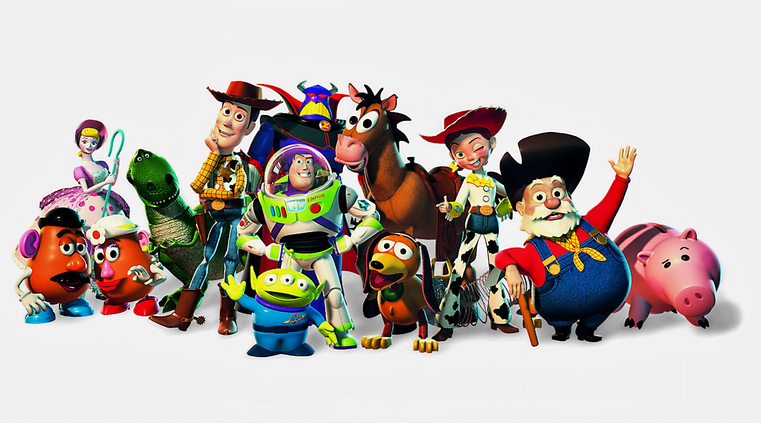 Maleness & Femaleness
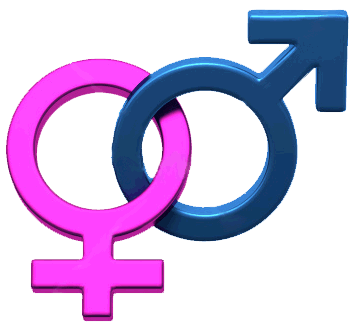 Two of Jung’s most important archetypes
“Masculine” & “feminine” qualities exist in both sexes
Problems arise if a person tries to suppress his/her opposite archetype
Gender Stereotypes in Movies
Maleness:


Femaleness:
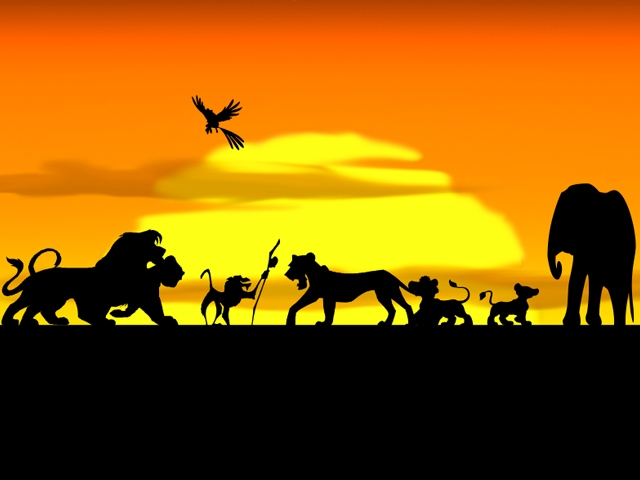 Movie Time!